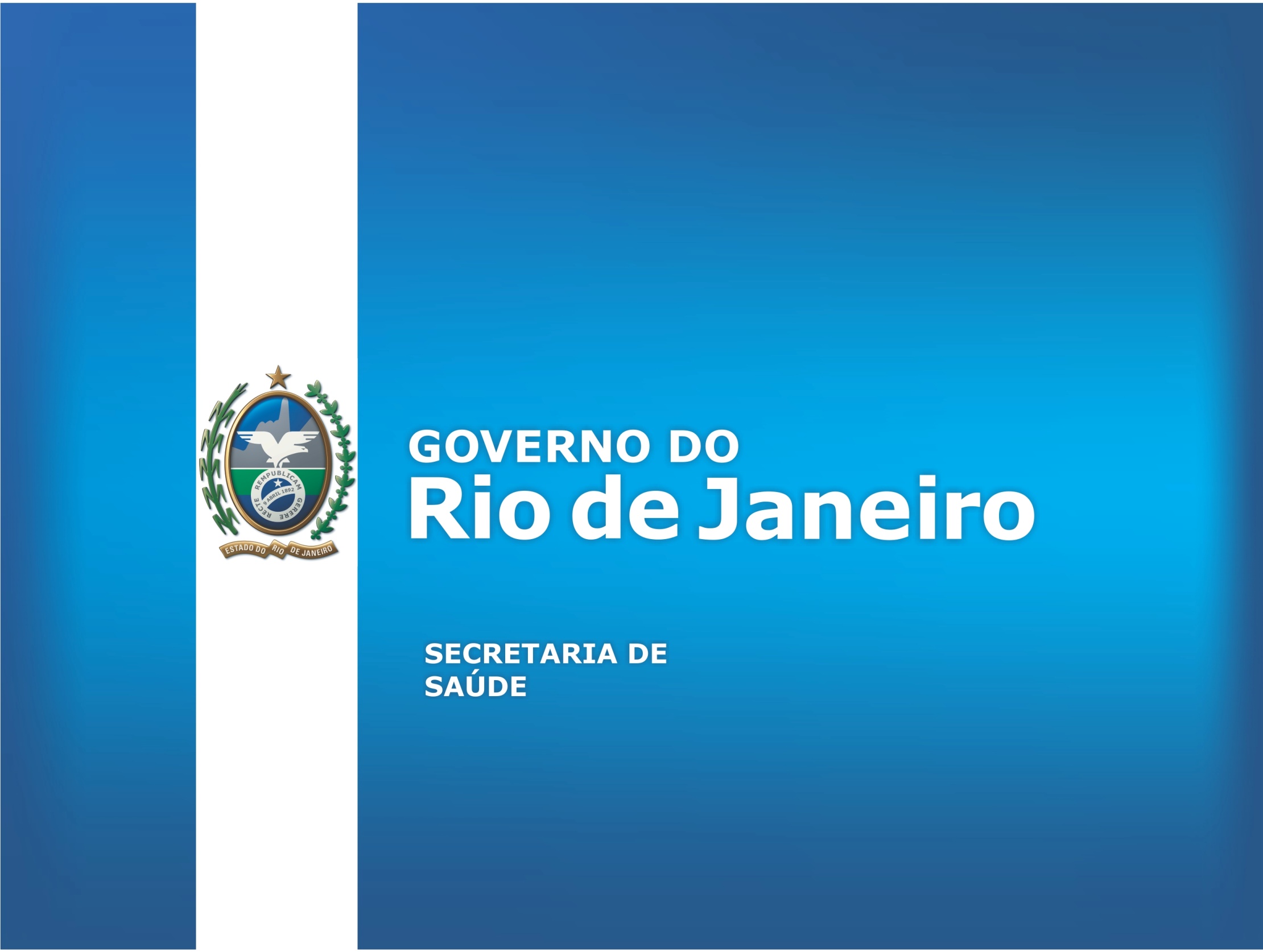 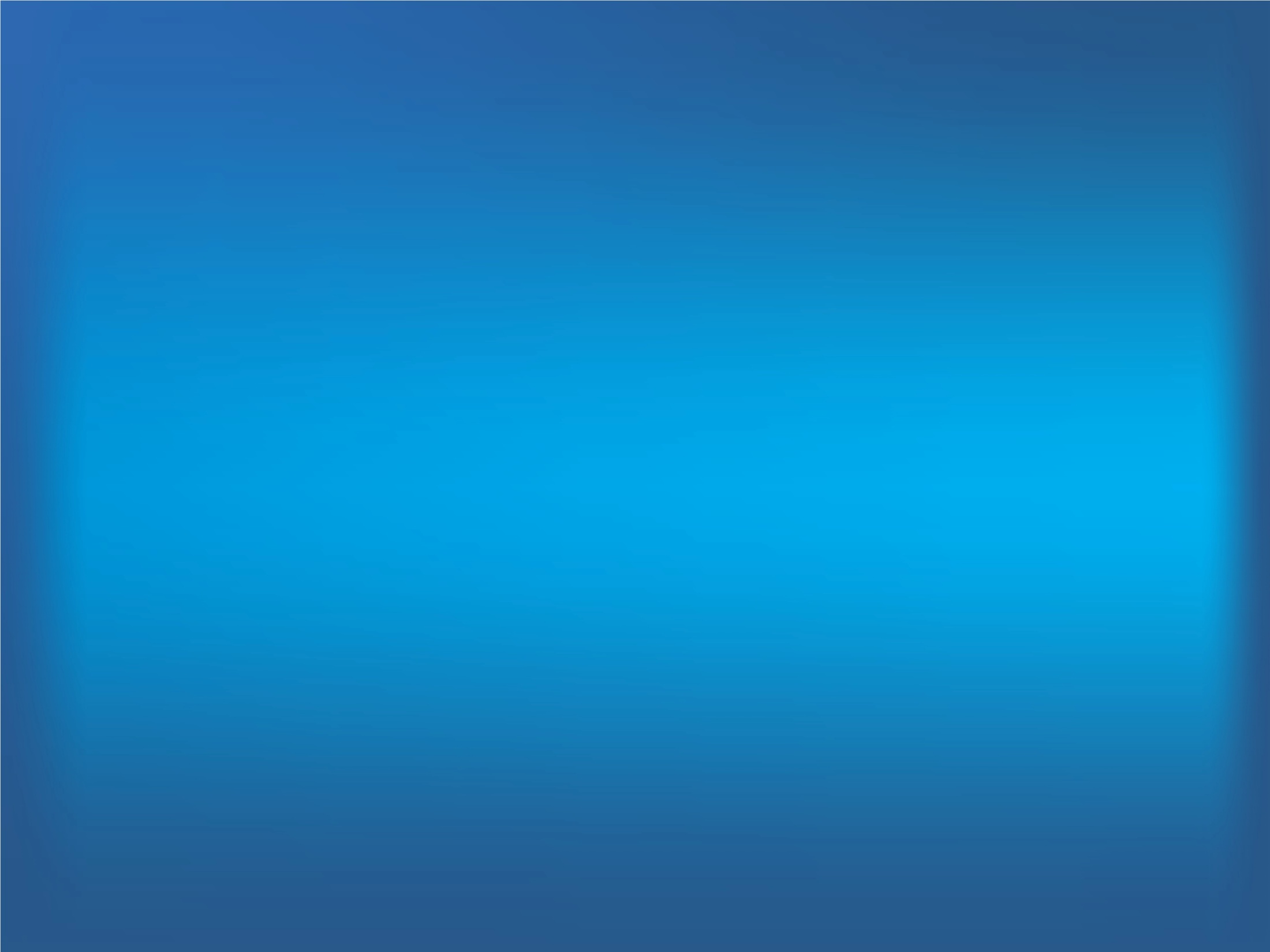 Vigilância das Doenças ExantemáticasSarampo e Rubéola
Mônica S.Stavola – técnica da GDITR
A Vigilância Epidemiológica do  Sarampo
Até  o  final  dos  anos  70,  essa  virose  era  uma  das  principais  causas  de  óbito  dentre as  doenças  infectocontagiosas,  sobretudo  em  menores  de  5  anos,  em  decorrência  de complicações, especialmente a pneumonia.
Em 1992, o Brasil adotou a meta de eliminação do sarampo para o ano 2000, com a implantação do Plano Nacional de Eliminação do Sarampo, cujo marco inicial foi a realização da primeira campanha nacional de vacinação contra a doença. Em 1997, após 4 anos de relativo controle, observou-se o recrudescimento do sarampo no país, atingindo todas as Unidades da Federação (UF), 53.664 casos confirmados, taxa de incidência de 32,6/100.000 hab. e 61 óbitos.
O  Ministério  da  Saúde,  visando  fortalecer  a  vigilância  epidemiológica  do  sarampo, criou, em 1999, um Grupo Tarefa com a designação de um técnico de vigilância do sarampo para cada uma das 27 Ufs.
No Estado do Rio de Janeiro o último caso autóctone de sarampo  ocorreu no ano de 2000.
A Vigilância Epidemiológica da  Rubéola
A implementação do Plano de Erradicação do Sarampo no país, desde 1999, impulsionou a vigilância e o controle da rubéola. Em 2003, foi estabelecida a meta de eliminação da rubéola e da SRC nas Américas até 2010.
Em 2006 e 2007, verificaram-se incrementos no número de casos confirmados e surtos nos estados do Rio de Janeiro, Minas Gerais, Ceará e São Paulo, com genótipo 2B. Em 2008, com a intensificação da vigilância epidemiológica e a ampliação da vacinação de bloqueio, o número de casos se reduziu em 273,6%, quando comparado com o ano de 2007. 
Também em 2008 ocorreu no Brasil a maior Campanha de Vacinação contra Rubéola do mundo, com 65,9 milhões de pessoas na faixa etária de 19 a 39 anos de idade vacinadas, nos estados do Rio de Janeiro, Minas Gerais, Rio Grande do Norte, Mato Grosso e Maranhão. Nos demais estados, a faixa etária foi de 20 a 39 anos de idade. A campanha alcançou uma cobertura vacinal de 94%.
Últimos casos autóctones conhecidos no estado em 2008
Sarampo e Rubéola no mundo
Surtos de Sarampo e Rubéola continuam ocorrendo em vários países do mundo;
No Brasil ocorreram surtos em estados do Nordeste nos anos de 2013 a 2015.    PE- 224 casos        CE-915 casos
Casos confirmados importados no estado: 
          2011 – 4 casos                      2013 – 3 casos

É IMPRESCINDÍVEL UMA VIGILÂNCIA ATIVA PARA DETECÇÃO PRECOCE DE CASOS IMPORTADOS E TOMADA IMEDIATA DAS MEDIDAS DE CONTROLE EVITANDO A REINTRODUÇÃO DO VÍRUS NO ESTADO.
Avaliação da VE das D.Exantemáticas por regiões e municípios
Foram realizados três foruns macrorregionais com as gerências de Doenças Imunopreviníveis e Imunização onde foi discutida a situação da VE das doenças exantemáticas no estado através da análise dos principais indicadores;
Participaram representantes das Coordenações municipais da VE e Imunização;
Existem diferenças inter e intra regionais importantes que podem colocar em risco o trabalho realizado e possibilitar a reintrodução do vírus;
Principais ações da VE
Avaliação rigorosa dos casos de Doenças Exantemáticas;
Notificação deve ser imediata assim como o início da investigação e tomada das medidas de controle;
A vacinação de rotina deve manter altas coberturas e a vacinação de bloqueio, medida de controle de suma importância, deve ser realizada o mais breve possível. Não esquecer os grupos considerados de risco;
Os casos devem se classificados por laboratório. O LACEN é o laboratório de referência. As amostras devem chegar o mais breve possível ao laboratório. Problemas de infra estrutura tem dificultado esse processo;
Principais observações
Recursos humanos capacitados e treinados;
Integração entre as atividades da VE e da Imunização;
Infra estrutura para funcionamento dos serviços;
Apoio das SMS as atividades da VE e da Imunização;
Cumprimento das metas pactuadas;
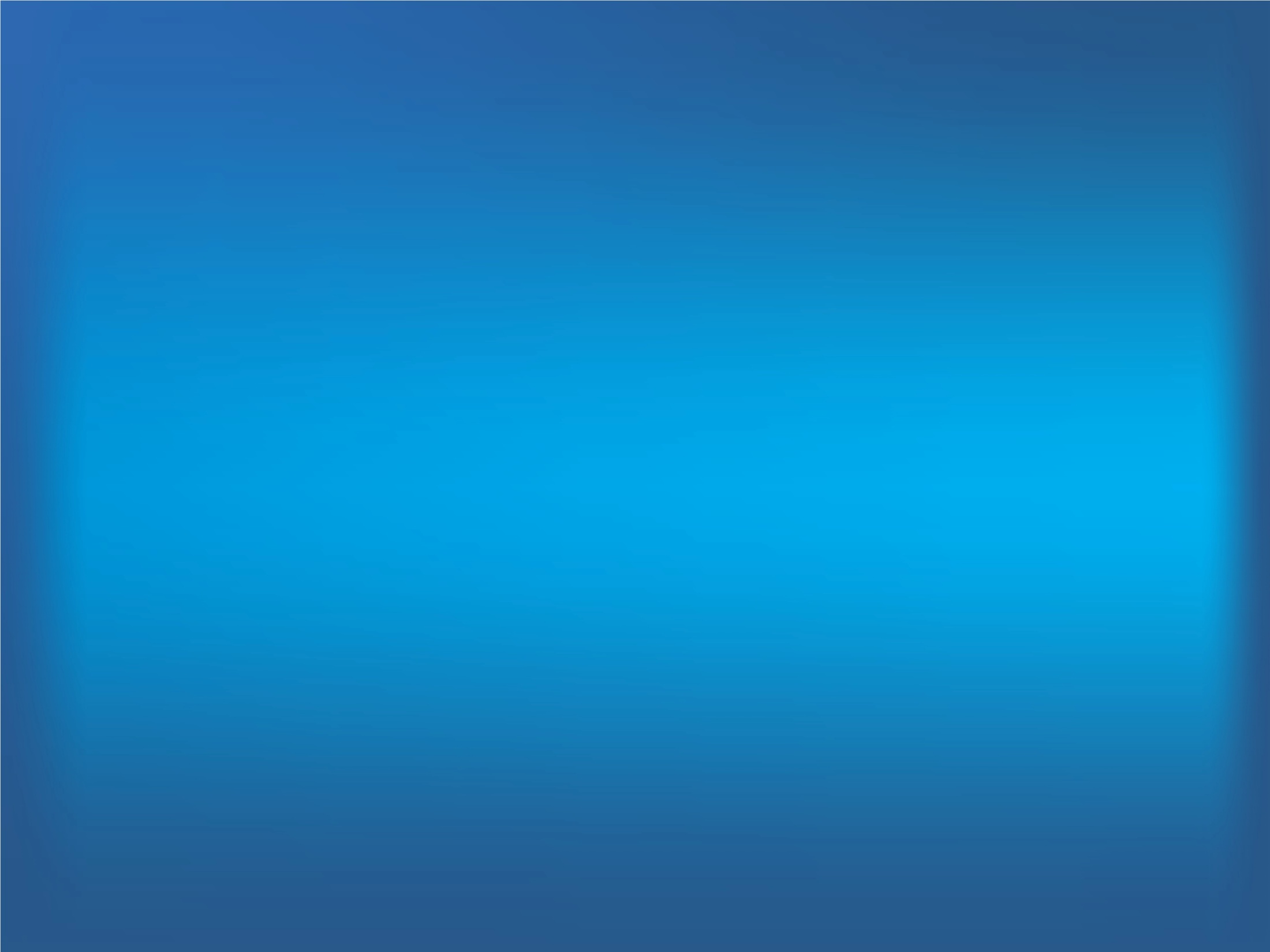 Manter vigilância contínua e de boa qualidade é de suma importância para impedir a reintrodução do vírus no Estado. Contamos com o trabalho de todos!OBRIGADA!!!sarampo@saude.rj.gov.brTel: 21- 2333-4024 e tel/fax:2333-3859